Вступ до гідроенергетики
доктор технічних наук, доцент, завідувач кафедри теплоенергетики та гідроенергетики
академік Європейської науково-освітньої академії, 
провідний науковий співробітник
Чейлитко Андрій Олександрович
ВСТУП
Використанню поновлюваних джерел енергії завжди приділялася особлива увага, але зміни економічної і політичної обстановки за останні десятиліття привели до їх ще глибшого вивчення. 
Відомо, що за 90-ті роки минулого сторіччя приріст гідроенергетичної потужності у світі становив близько 100 ГВт, а за наступне десятиріччя – вже вдвічі більше. Гідроенергетика посідає важливе місце у розвитку поновлюваних систем енергопостачання і становить близько 76% всіх світових поновлюваних джерел енергії.
2
Основні поняття
Б'єф (фр. вief) - частина річки, каналу, водосховища або іншого водного об'єкту, що примикає до гідротехнічної споруди.
Гідроагрегат - агрегат, що складається з гідротурбіни і гідрогенератора.
Гідрогенератор - електрична машина, призначена для вироблення електроенергії на гідроелектростанції.
Гідровузол - комплекс або група гідротехнічних споруд, об'єднаних по розташуванню, цілям і умовам їх роботи.
Гідротурбіна - ротаційний двигун, що перетворює механічну енергію води в енергію обертового вала.
Деривация - відведення води від русла річки по каналу.
Гребля - гідротехнічна споруда, перегороджують водотік або водойму для підйому рівня води.
3
Основні типи ГЕС
Дериваційна ГЕС
Руслова ГЕС
Пригребельна ГЕС
Гідроакумулююча ГЕС (ГАЕС)
4
Дериваційна ГЕС
Гідроелектрична станція, натиск якої забезпечується в основному за допомогою деривації. Вода з річкового русла відводиться дериваційного каналом (безнапірна деривація), тунелем або напірним трубопроводом (напірна деривація) із станційним вузлу, де за рахунок природного зниження місцевості створюється перепад рівнів між верхнім і нижнім бьефами. Після використання в гідроагрегатах вода відводиться в річку або до наступної дериваційна ГЕС. Будуються головним чином на гірських річках.
5
Загальний вид деривационної ГЕС
7 - турбінний водовід;
8 - розподільний пристрій;
9 - будівля ГЕС;
10 - водоскид;
11 - під'їзні шляхи
1 - гребля;
2 - водопідйомник;
3 - відстійник;
4 - дериваційний канал;
5 - басейн добового регулювання;
6 - напірний басейн;
6
Зображення дериваційної ГЕС (Інгурська ГЕС, Кавказ)
Це найбільша ГЕС на Кавказі, побудована в 1978 році. Висота греблі 271,5 метри, і за цим параметром вона займає 4-е місце у світі. Наприклад, відома на весь світ завдяки кіно дамба Гувера нижча на 50 метрів.
7
Руслова ГЕС
Гідроелектрична станція, споруди якої розташовуються в основному в межах річкового русла і лише частково виходять за береги. Напір створюється греблею, водоскидними спорудами і будівлею гідроелектричної станції, що утворюють напірний фронт; таким чином одна зі стін будівлі станції сприймає статичний напір води. Русловий гідроелектричним станції споруджують зазвичай при тиску не більше 30 м.
8
Загальний вид руслової ГЕС
1 - гребля;
2 - затвори;
3 - максимальний рівень верхнього б'єфу; 
4 - мінімальний рівень верхнього б'єфу;
5 - гідравлічний підйомник;
6 - сміттєстримні грати;
7 - гідрогенератор;
8 - гідравлічна турбіна;
9 - мінімальний рівень нижнього б'єфу; 
10 - максимальний паводковий рівень
9
Зображення руслової ГЕС (Канівська)
10
Пригребельна ГЕС
Гідроелектрична станція, натиск якої створюється за допомогою греблі, а машинний зал і будівля гідроелектричної станції винесені за межі дамби. Статичний напір води сприймається щитової стінкою, в якій беруть початок турбінні водоводи. Пригребельні гідроелектростанції споруджують при тиску від 30 до 200 м.
11
Загальний вид пригребельної ГЕС
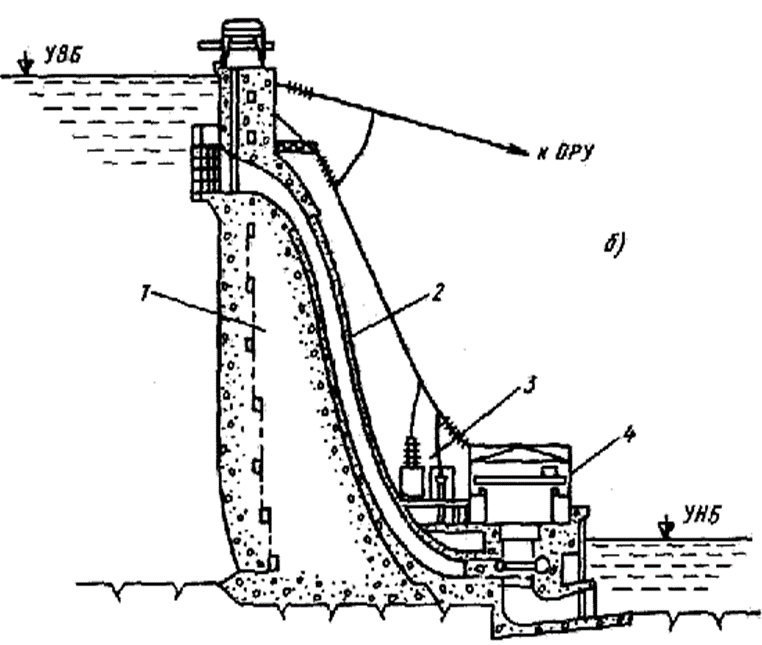 б) 1 - гребля;
     2 - водовід;
     3 - майданчик електротехнічного обладнання високої напруги;
      4 - будівля машинного залу ГЕС.
а) 1 - будівля ГЕС;
    2 - станційний бетонна гребля;
    3 - бетонний водозлив; 
    4 - кам'яно-накидні греблі;
    5 - Відкриті розподільні пристрої вищої напруги (ОРУ ВН).
12
Зображення пригребельної ГЕС (Дніпровська)
13
Гідроакумулююча ГЕС (ГАЕС)
Гідроелектрична станція, принцип дії якої полягає в перетворенні електричної енергії, одержуваної від іншої електростанцій, в потенційну енергію води; при зворотному перетворенні накопичена енергія віддається в енергосистему головним чином для покриття піків навантаження. Гідротехнічні споруди ГАЕС складаються з двох басейнів, розташованих на різних рівнях, і сполучного трубопроводу.
14
Загальний вид гідроакумулюючої ГЕС
а - вертикальний розріз;
б - план;
1 - верхній акумулює басейн;
2 - водоприймач;
3 - напірний водовід;
4 - будівля електростанції;
5 - нижня живить водосховище;
6 - гребля з водоскидів;
7 - стандартний підпірних рівень води;
8 - рівень спрацювання.
15
Зображення ГАЕС (Дністровська)
16
Типи турбін ГЕС
Поворотно-лопатева турбіна
Радіально-осьова турбіна
Ковшова турбіна
17
Поворотно-лопатева турбіна (турбіна Каплана)
Гідротурбіна, лопаті якої можуть повертатися навколо своєї осі одночасно, за рахунок чого регулюється її потужність. Також потужність може регулюватися за допомогою лопаток направляючого апарату. Лопаті гідротурбіни можуть бути розташовані як перпендикулярно її осі, так і під кутом. Останній різновид називається діагональної турбіною.
     Запатентована в 1920 році австрійським інженером Віктором Капланом, завдяки чому в багатьох країнах світу ця турбіна носить ім'я винахідника. Однак ім'я Каплана носить також турбіна без можливості повороту лопатей.
     Потік води в поворотно-лопатевої турбіни рухається уздовж її осі. Ось турбіни може розташовуватися як вертикально, так і горизонтально. При вертикальному розташуванні осі потік перед надходженням в робочу камеру турбіни закручується в спіральній камері, а потім випрямляється за допомогою обтічника. Це необхідно для рівномірної подачі води на лопаті турбіни, а значить, зменшення її зносу.
18
Пристрій поворотно-лопатевої турбіни (турбіни Каплана)
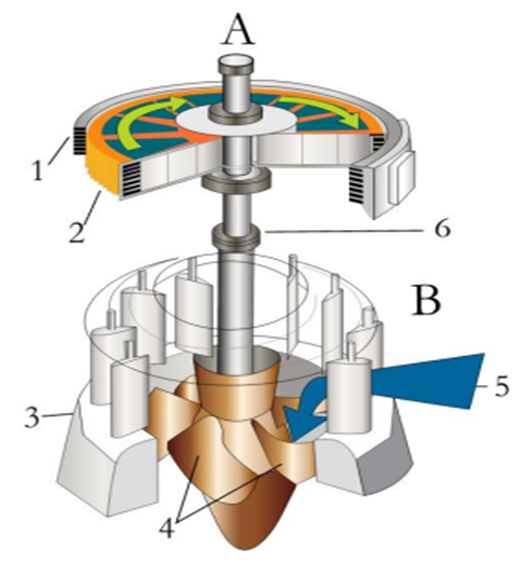 А Електрогенератор. В Гідротурбіна
1 – статор; 
2 – ротор; 
3 – направляючий аппарат; 
4 – лопаті турбіни; 
5 – потік води; 
6 – ротор турбогенератора.
19
Радіально-осьова турбіна (турбіна Френсіса)
У робочому колесі турбін даного типу потік спочатку рухається радіально (від периферії до центру), а потім в осьовому напрямку (на вихід).
Ротором турбіни є робоче колесо, поєднане з валом турбіни. Робоче колесо, як правило, складається з маточини, комплекту лопатей і обода. Маточина колеса з'єднується з валом турбіни. Всі деталі колеса з'єднані між собою нерухомо, - це забезпечує йому хороші властивості міцності. Колесо є робочим органом турбіни, що перетворює енергію потоку в механічну. Статором є несучий елемент проточної частини турбіни, що містить профільовані колони, які надають необхідний напрям потоку води. Також в статор входить направляючий апарат. Направляючий апарат турбіни є робочим органом, що змінює закрутку потоку і регулює витрата турбіни за рахунок повороту лопаток. Зовні до статора під'єднується спіральна камера, яка призначена для підведення води до направляючої апарату турбіни. Особлива форма камери з зменшуються перетинами служить для рівномірного розподілу потоку по всьому колу статора. Турбіна була розроблена американським інженером Джеймсом Френсісом в XIX столітті. Основною перевагою турбін даного типу є найвищий оптимальний ККД з усіх існуючих типів. Недолік - менш полога робоча характеристика, ніж у поворотно-лопатевої гідротурбіни.
20
Пристрій радіально-осьової турбіни (турбіни Френсіса)
21
Ковшова турбіна (турбіна Пелтона)
Гідравлічна турбіна, яка використовується при дуже великих напору. Патент на ковшову турбіну був виданий американському інженерові А. Пелтон в 1889 році.
      Ковшові турбіни конструктивно сильно відрізняються від найбільш поширених гідротурбін, у яких робоче колесо знаходиться в потоці води. У ковшових турбінах вода подається через сопла по дотичній до окружності, що проходить через середину ковша. При цьому вода, проходячи через сопло, формує струмінь, що летить з великою швидкістю і вдаряє про лопатку турбіни, після чого колесо провертається, здійснюючи роботу. Після відхилення однієї лопатки під струмінь підставляється інша. Процес використання енергії струменя відбувається при атмосферному тиску, а виробництво енергії здійснюється тільки за рахунок кінетичної енергії води. Лопатки турбіни мають двояковогнутого форму з гострим лезом посередині; задача леза - розділяти струмінь води з метою кращого використання енергії та запобігання швидкого руйнування лопаток.
      Перевагами ковшових турбін є можливість використання дуже великих напорів, а також невеликих витрат води. Недоліки турбіни - неефективність при невеликих напорах, неможливість використання як насоса, високі вимоги до якості води, що подається.
22
Пристрій ковшового турбіни (турбіни Пелтона)
1 - труба підведення води,
2 - пристрій регулювання витрати води,
3 - струмінь води,
4 - робоче колесо,
5 – вал.
23
Типи гідровузлів
Низьконапірні ( 3-25 м )
Середньонапірні ( 25-60 м )
Високонапірні ( від 60 м )
24
Низьконапірний гідровузол
Концепція низьконапірного руслового гідровузла передбачає створення на рівнинній річці ГЕС з напором в кілька метрів, чиє водосховище як правило укладається в зону природного затоплення заплави при сильних паводках. 
Такі гідровузли мають наступні переваги: ​​
Невелика площа затоплення, в яку як правило не потрапляють забудовані землі. Отже, нікого переселяти не треба, вплив на екосистеми куди менш значно. 
У низьконапірні греблі набагато простіше інтегрувати рибоходи, та й вниз через турбіни риба проходить з меншим травматизмом. 
Недоліки низьконапірних гідровузлів: 
Такі ГЕС утворюють невеликі водосховища, придатні в кращому випадку для добового регулювання стоку, а то і зовсім працюють на водному стоці. В результаті, вироблення таких ГЕС сильно залежить від сезону і погодних умов - в маловодні періоди вона різко падає. 
Ефективність використання стоку такими ГЕС набагато менше, ніж класичними - не маючи можливості акумулювати стік під час повені і паводки, вони змушені скидати масу води вхолосту. 
Не маючи ємного водосховища, такі гідровузли не можуть боротися з повенями. 
З точки зору судноплавства спорудження кількох низьконапірних гідровузлів замість одного великого призводить до збільшення часу на шлюзування - замість одного шлюзу потрібно проходити кілька. 
Низьконапірні ГЕС вміють істотно більшу питому вартість.
25
Середньонапірний гідровузол
Середньонапірні гідровузли (напір 25-60 метрів) споруджуються на рівнинних річках, переважно в межах їх русла, головним чином, для транспортних або енергетичних цілей (ГЕС), а також для боротьби з повенями.
      Середньонапірні гідровузли, пов'язані зазвичай із затопленням заплави, істотно змінюють гідрологічний режим річки. Завдяки можливості сезонного регулювання стоку річки коливання рівнів верхнього б'єфу зазвичай складають 5-15 м, що дозволяє іноді знижувати в нижній б’єф пропускні витрати за рахунок їх акумуляції в водосховище.
      Розрізняють дві основні схеми компонування середньонапірних гідровузлів - з розміщенням водоскидних споруд в руслі і на заплаві. При руслової компонуванні ці споруди зводять в дві-три черги за перемичками при одночасному пропуску річкових вод через вільну частину русла.
      При заплавній способі, запропонованому і неодноразово застосований в СРСР, з розміщенням водопропускних споруд на березі відпадає потреба у високих перемичках і менш соромиться течію річки в паводок, але зате необхідний пристрій низового і верхового підхідних каналів для з'єднання водопропускних споруд з руслом річки.
26
Високонапірний гідровузол
Високонапірні гідровузли (з напором понад 60 метрів) зазвичай служать для комплексних цілей.
     Високонапірні гідровузли зводяться в гірських ущелинах з крутими береговими схилами. Передача великих навантажень від високих споруд вимагає міцних скельних або напів скельних підстав, за винятком земельних і накидних гребель, для яких такі умови не обов'язкові.
     При розміщенні гідровузла в глибоких каньйонах греблі займають основну частину водонапірної фронту, а вартість їх зведення становить 70-90% від вартості гідровузла в цілому. Водоскиди влаштовуються або в тілі греблі, або на березі.
У високонапірних гідровузлах для захисту від обвалів, зсувів, каменепадів і іншого і для укорочення відвідного тракту іноді будують підземні гідроелектростанції.
27
Принцип виробленняелектрики на ГЕС
Робота гідроелектростанцій заснована на використанні кінетичної енергії падаючої води. Для перетворення цієї енергії застосовуються турбіна і генератор. Спочатку ці пристрої виробляють механічну енергію, а потім вже електроенергію. Турбіни і генератори можуть встановлюватися безпосередньо в дамбі або біля неї. У деяких випадках використовується трубопровід, за допомогою якого вода, що знаходиться під тиском, підводиться нижче рівня дамби або до водозабірного вузла ГЕС.
     Індикаторами потужності гідроелектростанцій є дві змінні: витрата води, який вимірюється в кубічних метрах і гідростатичний напір. Останній показник являє собою різницю висот між початковою і кінцевою точкою падіння води. Проект станції може ґрунтуватися на якомусь одному з цих показників або на обох.
     Сучасні технології виробництва гідроелектроенергії дозволяють отримувати досить високий ККД. Іноді він в два рази перевищує аналогічні показники звичайних теплоелектростанцій. Багато в чому така ефективність забезпечується особливостями обладнання гідроелектростанцій. Воно дуже надійно, та й користуватися ним просто.
28
Мала гідроенергетика
Потенційні можливості малої гідроенергетики України на період до 2030 року оцінені в Енергетичній стратегії від 2006 р. на рівні 1140 МВт потужності з річним обсягом виробництва електроенергії 3,34 млрд. кВт·год/рік.
В наступній редакції Енергетичної стратегії до 2030 року (затвердженої Розпорядженням KM України 24 липня 2013р. № 1071-р) зазначено, що економічно доцільний потенціал малих гідроелектростанцій (ГЕС) в Україні становить до 4 ГВт. В чинній редакції Енергетичної стратегії до 2035 року (схвалена розпорядженням KMУ від 18 серпня 2017 р. № 605-р) взагалі не визначено економічно доцільний потенціал малих гідроелектростанцій.
Станом на початок січня 2018 року в Україні в експлуатації знаходилось 136 малих ГЕС загальною потужністю всього 94,615 МВт з середньорічним обсягом виробництва електроенергії біля 210…230 млн. кВт · год/рік.
Сьогодні малі гідроелектростанції потужністю до 10 МВт працюють у 148 країнах світу. Для довідки: відповідно до сучасної міжнародної класифікації за нормативом Організації Об'єднаних Націй з промислового розвитку (United Nations Industrial Development Organization - UNIDO), до малих гідроелектростанцій відносять мікро-ГЕС – до 0,1 МВт (в Україні до 0,2 МВт); міні-ГЕС – до 1 МВт; малі ГЕС – до 10 МВт (Китай – до 50 МВт). Міні- та мікро- ГЕС, як правило, не передбачають будівництва дамби та відповідного водосховища.
29
Мала гідроенергетика України
30
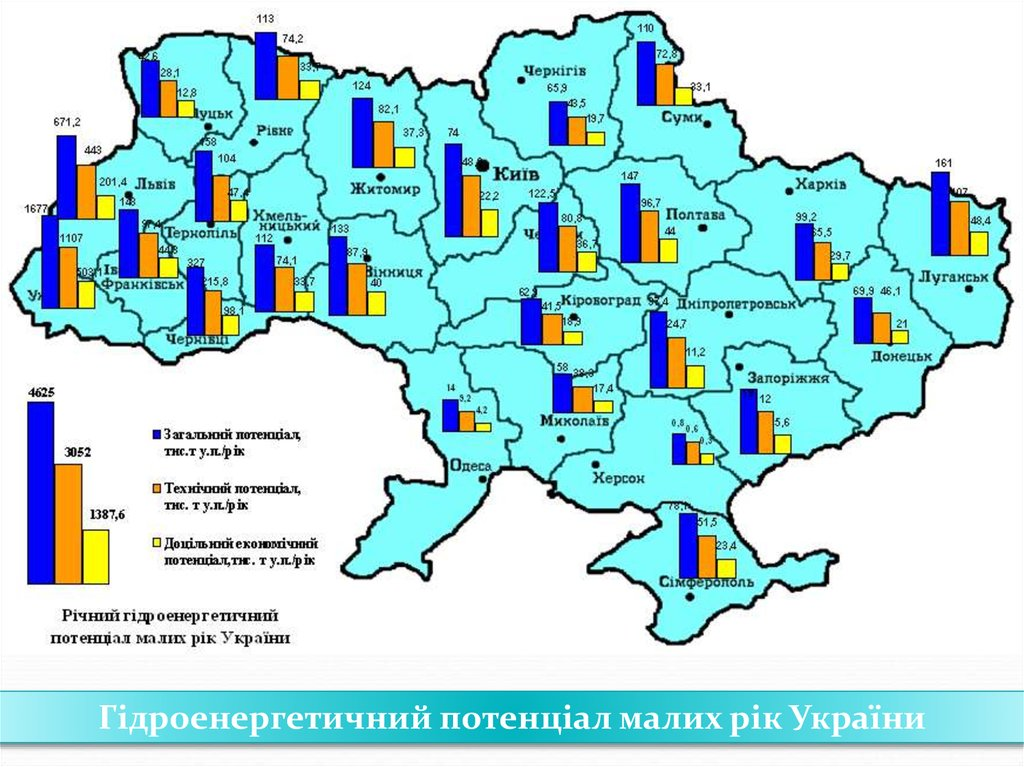 31
Руслова  мала гідроелектростанція(Яворська мала ГЕС, Львівська обл., р. Стрий потужність 450 кВт
32
Переваги та недоліки МГЕС
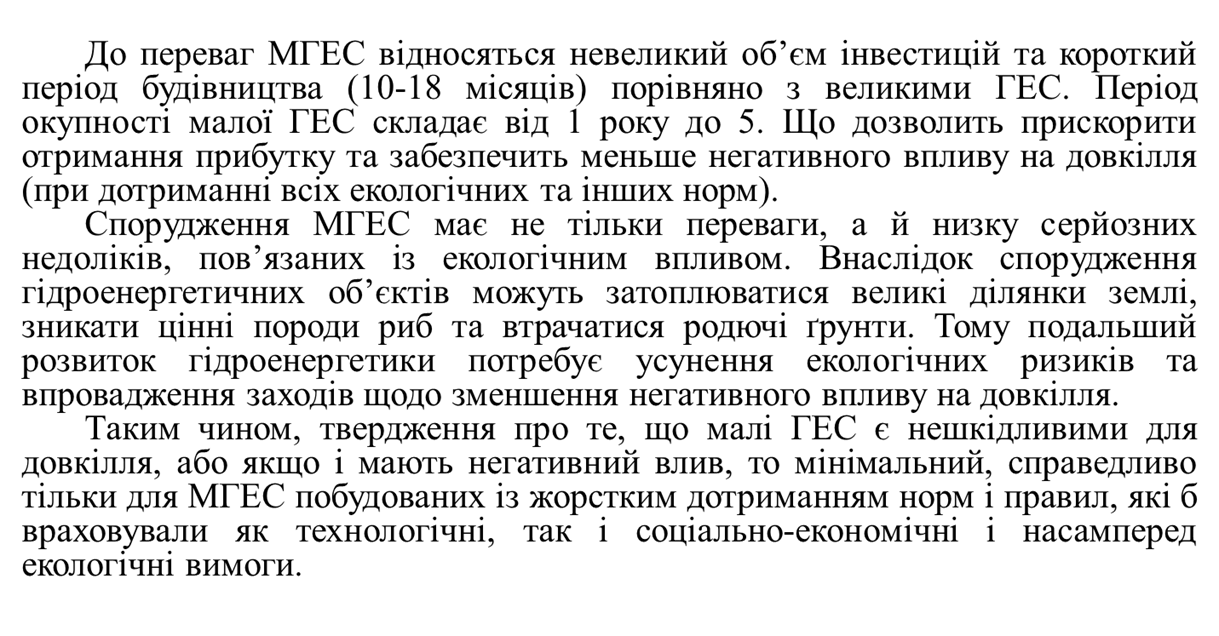 33
Цінність гідроенергетики
Цінність гідроелектричної станції полягає в тому, що для виробництва електричної енергії вони використовують поновлювані джерела енергії. З огляду на те, що потреби в додатковому паливі для ГЕС немає, кінцева вартість одержуваної електроенергії значно нижче, ніж при використанні інших видів електростанцій.
34
Обмеження існуючих систем гідроенергетики
Досвід експлуатації висвітлив переваги, проте, засвідчив і суттєві вади існуючих систем енергетики. Так як енергетичні перетворення у системах відбуваються за допомогою масивних рухомих елементів (роторів), це обумовлює їх високу інерційність та необхідність періодичного обслуговування протягом всього строку експлуатації.
З іншої сторони, наявні гідроелектростанції, зазвичай, є системами непрямої дії. Вони потребують подвійного і, навіть, потрійного проміжного перетворення енергії. Наприклад, у гідроелектростанціях механічна кінетична енергія водяного або повітряного потоку спочатку обертається у кінетичну енергію роторів гідротурбін. Внаслідок перехідних енергетичнихтрансформацій схеми гідроелектростанцій ускладнюються, і знижується їх виробнича ефективність (коефіцієнт корисної дії).
На додаток, велетенські енергетичні об'єкти породжують суттєві екологічні проблеми. Значні капіталовкладення у фундаментальні та прикладні дослідження дозволили кількісно накопичити нові знання, втім, до цього часу не забезпечили якісного прориву у створенні енергоефективних та доступнихсистем відновлюваної енергії. І в подальшому можливості підвищення енергоефективності макроскопічних систем будуть звужуватись через не відповідність якості конструктивних матеріалів умовам їх використання.
Тому мала гідроенергетика варта уваги, бо не так сильно впливає на навколишній світ та має меншу вартість.
35
ВИСНОВОК
Поза всякими сумнівами, гідроенергетика в перспективі повинна не чинити негативний вплив на навколишнє середовище або звести його до мінімуму. При цьому необхідно домогтися максимального використання гідроресурсів.
Це розуміють багато фахівців і тому проблема збереження природного середовища при активному гідротехнічного будівництва актуальна як ніколи. В даний час особливо важливий точний прогноз можливих наслідків будівництва гідротехнічних об'єктів.
Він повинен дати відповідь на багато питань, що стосуються можливості пом'якшення і подолання небажаних екологічних ситуацій, які можуть виникнути під час будівництва. Крім того, необхідна порівняльна оцінка екологічної ефективності майбутніх гідровузлів. Правда, до реалізації таких планів ще далеко.
36
ДЯКУЮ ЗА УВАГУ
37